ECE 3317
Applied Electromagnetic Waves
Prof. David R. Jackson
Fall 2023
Notes 2           Complex Vectors
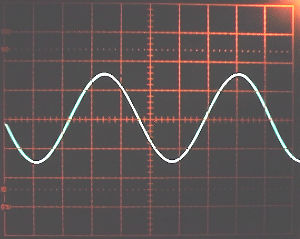 Adapted from notes by Prof. Stuart A. Long
1
Notation
Circuit quantities:
v(t) is a time-varying function.
 V is a phasor (complex number).
Note:
 “Handscript SF” font is used for time-domain vector quantities. (This font has been placed on Canvas for you.)
Field quantities:
E(t) is a time-varying vector function.
 E is a phasor vector (complex vector).
Ex(t) is a time-varying component of a vector function.
Ex is a phasor component of a vector function.
Appendices A, B, C, and D in the Shen & Kong text book list frequently used symbols, constants, and units. Appendix B in the Hayt & Buck book discusses units in some detail.
2
Complex Numbers
Euler’s identity allows us to write the polar form.
Euler's identity:
Polar form:
Im
Re
Note: The angle  is measured positive going counterclockwise.
3
Complex Numbers (cont.)
Complex conjugate
Im
Im
Re
Re
4
Complex Algebra
Addition
Subtraction
5
Complex Algebra (cont.)
Multiplication
Division
6
Square Root
Principal square root of a complex number (denoted by radical sign):
(the principal branch)
Note: 
For a positive real number x, the principal square root is positive:
7
Square Root
Illustration of principal square root:
Branch cut (line of discontinuity)
Here we approach the point c = -1 from above or below the negative real axis (the two red dots).
Note: Matlab uses the principal square root:
8
Square Root (cont.)
Property of principal square root:
9
Square Root (cont.)
General square root of a complex number:
Denotes the principal branch
The general square root has two possible values.
10
Time-Harmonic Quantities
Amplitude     Angular         Phase
Frequency
Frequency [Hz]
From Euler’s identity:
Period [s]
We then have
11
Time-Harmonic Quantities (cont.)
going from time domain to phasor domain
going from phasor domain to time domain
Time-domain  Phasor domain
12
Time-Harmonic Quantities (cont.)
The complex number V
c
c
a
a
b
b
13
Time-Harmonic Quantities (cont.)
Note:
This assumes that the two sinusoidal signals are at the same frequency.
There are no time derivatives in the phasor domain!
However:
All phasors are complex numbers, but not all complex numbers are phasors!
14
Complex Vectors
Vectors in the Phasor Domain
Convert to phasor domain:
Question: 
Why does the frequency have to be the same for all components?
where
Complex vector!
15
Complex Vectors (cont.)
We have proven:
So we work with phasor vectors the same way as we do with phasor scalars!
where
Complex vector!
Notation:
16
Example 1.15 (Shen & Kong)
Assume
Find the corresponding time-domain vector.
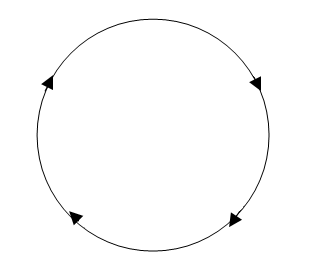 The vector rotates (clockwise) with time!
17
Example 1.15 (cont.)
Practical application:
A circular-polarized plane wave (discussed later)
For a fixed value of position z, the electric field vector rotates clockwise in time.
Note 
For a fixed value of time, the field rotates counterclockwise in space.
18
Time Average of Time-Harmonic Quantities
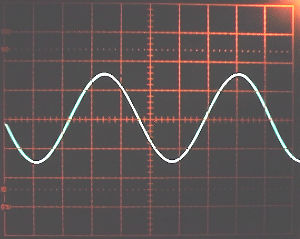 Hence
(Note: The average value of cos2 is 1/2.)
Sinusoidal (time ave = 0)
19
Time Average of Time-Harmonic Quantities (cont.)
Next, consider the time average of a product of sinusoids:
Sinusoidal (time ave = 0)
20
Time Average of Time-Harmonic Quantities (cont.)
Next, consider
Hence,
Recall that
(from previous slide)
Question: 
Can we put the conjugate on the V instead of the I?
Hence
21
Time Average of Time-Harmonic Quantities (cont.)
The results directly extend to vectors that vary sinusoidally in time.
Consider:
Hence
22
Time Average of Time-Harmonic Quantities (cont.)
The result holds for both dot product and cross products.
where
23
Time Average of Time-Harmonic Quantities (cont.)
To illustrate, consider the time-average stored electric energy density [J/m3] for a sinusoidal electric field.
(from ECE 3318)
“Stored electric energy density”
24
Time Average of Time-Harmonic Quantities (cont.)
Similarly,
“Stored magnetic energy density”
“Poynting vector”
25